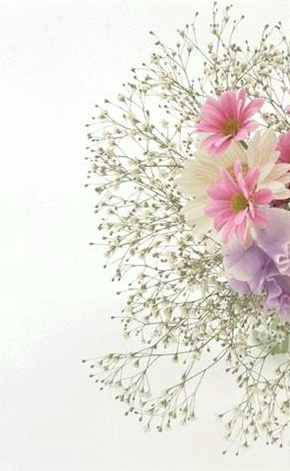 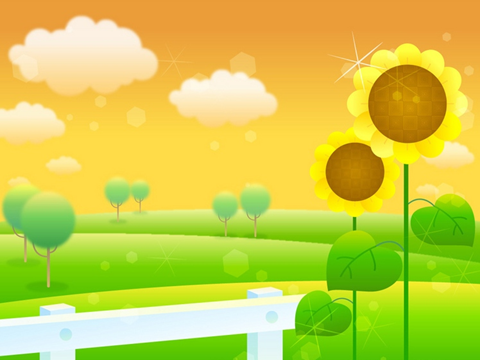 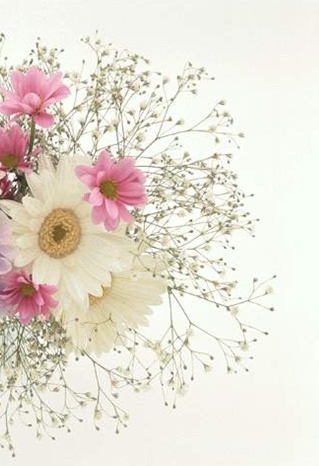 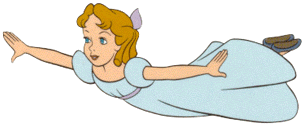 Tr­êng tiÓu häc hå tïng mËu
Tiết: Toán
Kiểm tra bài cũ
Đặt tính rồi tính
419 x 2
108 x 8
To¸n
Nhân số có bốn chữ số với số
có một chữ số
(tr 113)
x     = ?
2
a)
1034
4
1
0
3
  2 nhân 4 bằng 8; viết 8;
x
2
   2 nhân 3 bằng 6, viết 6;
2
6
8
0
  2 nhân 0 bằng 0, viết 0;
  2 nhân 1 bằng 2, viết 2;
1034 x 2 = 2068
b)  2125 x 3 = ?
  3 nhân 5 bằng 15; viết 5 nhớ 1;
2
1
5
2
x
3
  3 nhân 2 bằng 6, thêm 1 bằng 7, viết 7;
6
3
7
5
  3 nhân 1 bằng 3, viết 3;
  3 nhân 2 bằng 6, viết 6;
2125 x 3 = 6375
.
Phép nhân không nhớ.
Phép nhân có nhớ.
a/ 1034 x 2 = ?
b/ 2125 x 3 = ?
2 nhân 4 bằng 8, viết 8.
2125
x    3
3 nhân 5 bằng 15, 
    viết 5 nhớ 1.
1034
 x     2
2 nhân 3 bằng 6, viết 6.
3 nhân 2 bằng 6,
    thêm 1 bằng 7, viết 7.
2 nhân 0 bằng 0, viết 0.
6
2
0
8
6
3
7
5
2 nhân 1 bằng 2, viết 2.
3 nhân 1 bằng 3, viết 3.
1034 x 2 = 2068
3 nhân 2 bằng 6, viết 6.
2125 x 3 = 6375
Bài 1:  Tính:
2116
      3
1234
      2
1072
      4
4013
      2
x
x
x
x
6348
2468
4288
8026
Bài 2:  Đặt tính rồi tính
1810 x 5
a. 1023 x 3
1023
      3
1810
      5
x
x
9050
3069
2005 x 4
b. 1212 x 4
1212
      4
2005
      4
x
x
4848
8020
Bài 3: Xây một bức tường hết 1015 viên gạch. Hỏi xây 4 bức tường như thế hết bao nhiêu viên gạch ?
Tóm tắt:
1 bức tường : 1015 viên gạch
4 bức tường :  ..... viên gạch ?
Bài giải:
Xây bốn bức tường hết số gạch là:
1015 x 4 = 4060 (viên)
Đáp số: 4060 viên gạch.
Bài 4:  Tính nhẩm:
2000 x 3 = ?
Nhẩm: 2 nghìn x 3 = 6 nghìn
Vậy:        2000 x 3 = 6000
100
a)  2000 x 2 =
b) 20 x 5 =
4000
1000
200 x 5 =
8000
4000 x 2 =
2000 x 5 =
10000
3000 x 2 =
6000
* Câu hỏi trắc ngiệm: Hãy chọn câu đúng.
1/ Khi làm phép tính nhân, ta thực hiện theo thứ tự: 
                  a.  Từ trái sang phải. 
                  b.  Từ phải sang trái.
2/       1212 x 4 = 4848
                 a.  Đúng.
                 b.  Sai.
3/      2005 x 4 = 8010
                 a.  Đúng.
                 b.  Sai.
TIẾT HỌC KẾT THÚC
Các em về nhà: 
 Làm các bài tập trong vở BT. 
 Chuẩn bị bài “Luyện tập” cho tiết học sau.
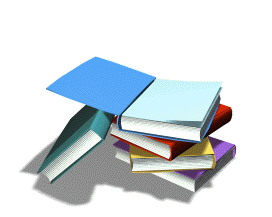